COMENZAR
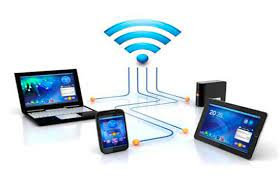 TRIBIA TECNOLOGICA
ELIGE UNA OPCION
4
1
2
3
5
6
7
8
EL CABLE RJ11 SIRVE PARA
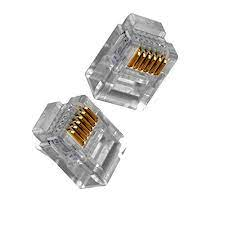 CABLEADO DE RED LAN
CABLEADO DE RED TELEFONICA
CABLEADO DE RED ELECTRICA
EL CABLE RJ45 SIRVE PARA
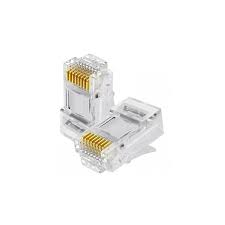 CABLEADO DE RED LAN
CABLEADO DE RED TELEFONICA
CABLEADO DE RED ELECTRICA
QUE TIPO DE CABLEADO ES EL SIGUIENTE
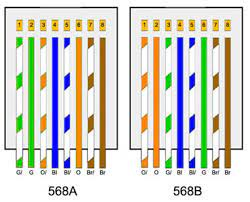 CABLEADO DE TIPO A
CABLEADO DE TIPO B
CABLEADO DE TIPO MIXTO
QUE TIPO DE CABLEADO ES EL SIGUIENTE
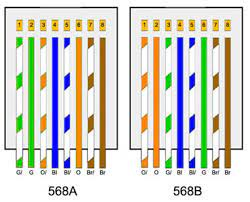 CABLEADO DE TIPO A
CABLEADO DE TIPO B
CABLEADO DE TIPO MIXTO
EL CABLE DE FIBRA OPTICA SIRVE PARA INSTALACIONES ELECTRICAS
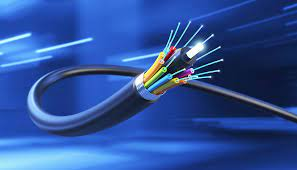 VERDADERO
FALSO
EL CABLE COAXIAL SIRVE PARA CABLEADO DE REDES LAN
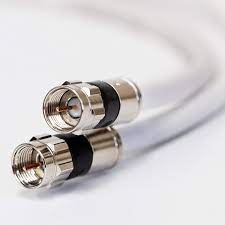 VERDADERO
FALSO
EXISTE EL CABLE UTP CAT 5E
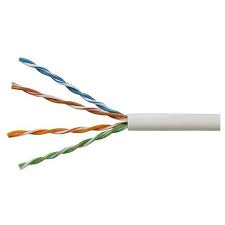 VERDADERO
FALSO
EXISTE UNA RED LLAMADA RED PAN
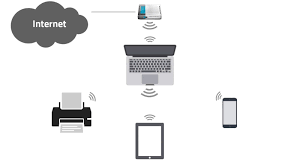 VERDADERO
FALSO
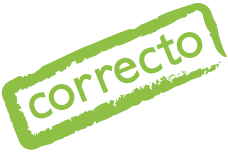 CONTINUAR
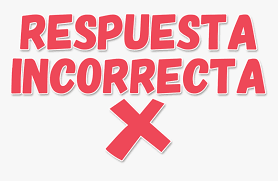 CONTINUAR